Novel Healing-Targeted DES with Synchronized Antiproliferative Drug Delivery to Target Smooth Muscle Cell Proliferation after DES implantation in Coronary Artery Disease

Primary Results of the PIONEER III Trial
Alexandra Lansky, MD
Professor of Medicine, Section of Cardiology
Yale School of Medicine, New Haven, CT



Martin Leon, MD, Dean Kereiakes, MD, Andreas Baumbach, MD  Shigeru Saito, MD, Stephan Windecker, MD
On Behalf of The PIONEER III 
Executive Committee and Investigators
Disclosures
Speaker's name : Alexandra  Lansky
Within the past 12 months, I have had a financial interest/arrangement or affiliation with the organization(s) listed below.
Affiliation/Financial Relationship
Grant/Research Support



Speaker/consulting fees
Major Stock Shareholder/Equity
Royalty Income
Ownership/Founder
Intellectual Property Rights
Other Financial Benefit
Astra Zeneca, Abiomed, Abbott Vascular, Bard, Boston Scientific, Biocardia, Biotronik, Cagent, Conformal, Gore, Intact Vascular, KeyStone Heart, Lifetech, Limflow, Medinol, Micell, Microport, Myocardia, Reva, Shockwave Medical, Surmodics, Trireme, Venus, Veryan Medical
Sinomed, Astra Zeneca, Abiomed, Microport, Trireme
None
None
None
None
None
Background
Polymer-based DES are associated with chronic inflammation and delayed vessel healing, which contribute to an annual 2-3% late DES failure and life-threatening stent thrombosis
Restoring a functional endothelium after DES implantation is fundamental to regaining vital vascular functions, minimizing the inflammatory response and regulating vascular smooth muscle cell proliferation1
The Supreme DES (SINOMED, Tianjin, P.R. China) is a Healing-Targeted DES (HT-DES) that emphasizes early restoration of endothelial function via 
Rapid drug delivery and polymer degradation, rather than the typical prolonged suppression of smooth muscle proliferation and polymer exposure
A biostable eG base layer that promotes endothelial migration and healing and protects the underlying metallic stent from chronic corrosion and ion leaching
1Finn AV, Circulation. 2007;115:2435-41.
Supreme HT-DES Technology Overview
Biodegradable PLGA
3-10 µm
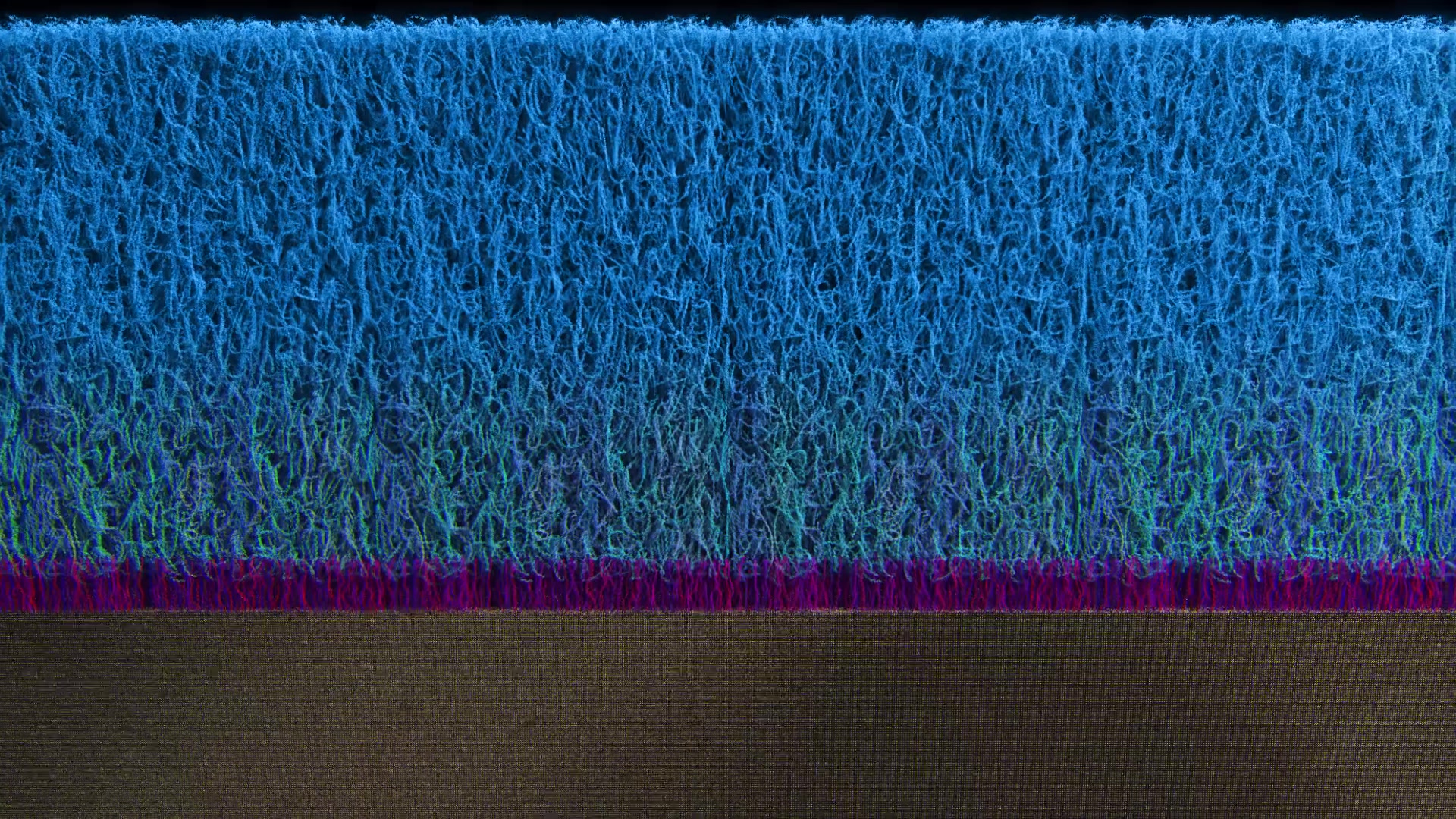 Topcoat
Biodegradable PLGA polymer coating containing sirolimus (~1.2 µg/mm2 )
90% Drug elution by 28 days;
PLGA is resorbed in ~4-6 weeks 
Base Layer  
Ultra-thin permanent poly n-butyl methacrylate (PBMA) electro-grafted coating (eG Coating™) onto stent: 
improves topcoat adhesion by interdigitation with PLGA; 
accelerates migration of EC’s (vs BMS)
Bare Metal Stent
Thin-strut CoCr stent designed for deliverability and durability
INTERDIGITATION
eG Coating
200 nm
CoCr
80 µm
HT-DES Synchronizes Drug Release with Proliferation of Smooth Muscle Cell
Matrix Accumulation
Platelet Adherence
Leukocyte Aggregation
SMC Proliferation
66
100%
% Extent of Reaction
0
0.5
1
3
10
30
60
90
100
130
Time (days)
Concentration curve of Sirolimus from the Supreme DES stented vessel1
Window of Healing
The peak value of sirolimus is at 20 days, post Supreme implantation
SMC proliferation is inhibited simultaneously
Endothelia cells are growing and healing with decreasing of drug
1 Internal SINOMED Report, GLP Animal at AccelLab, Quebec, Canada, PK Analysis at BASi, West Lafayette, IN
Healing Functions of the Electro-Grafted Coating (eG CoatingTM)
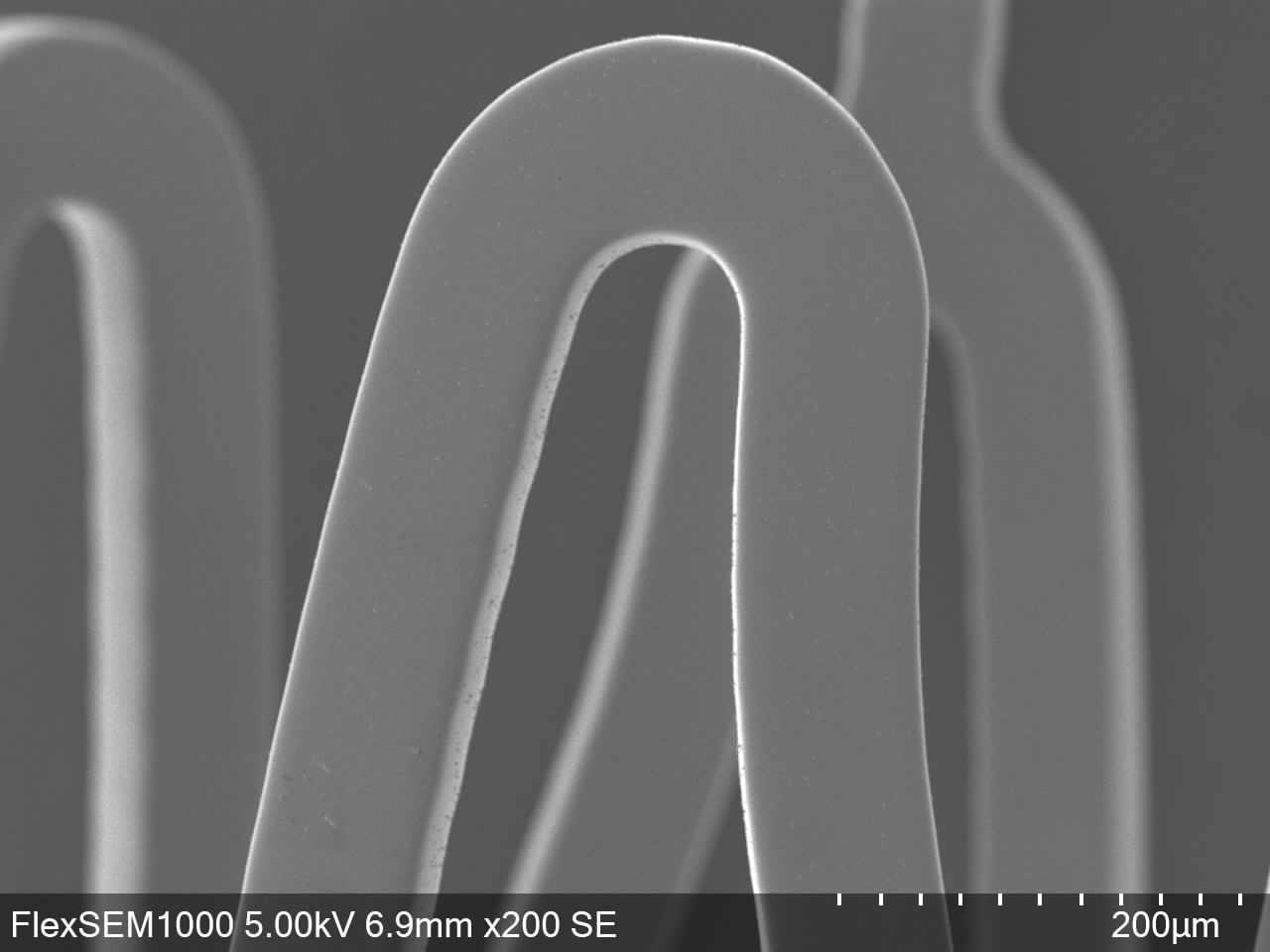 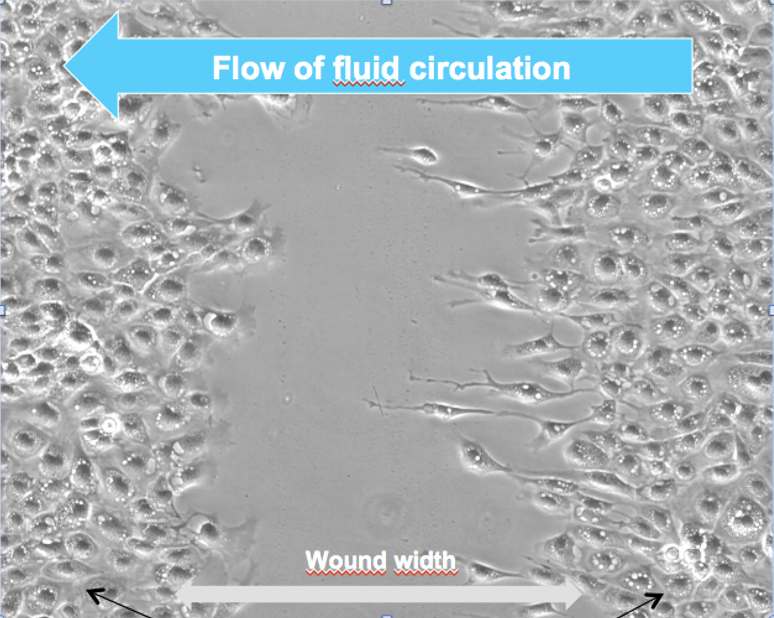 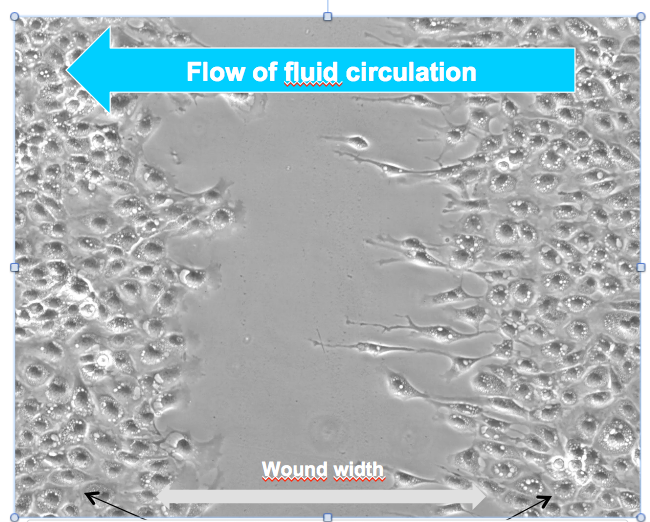 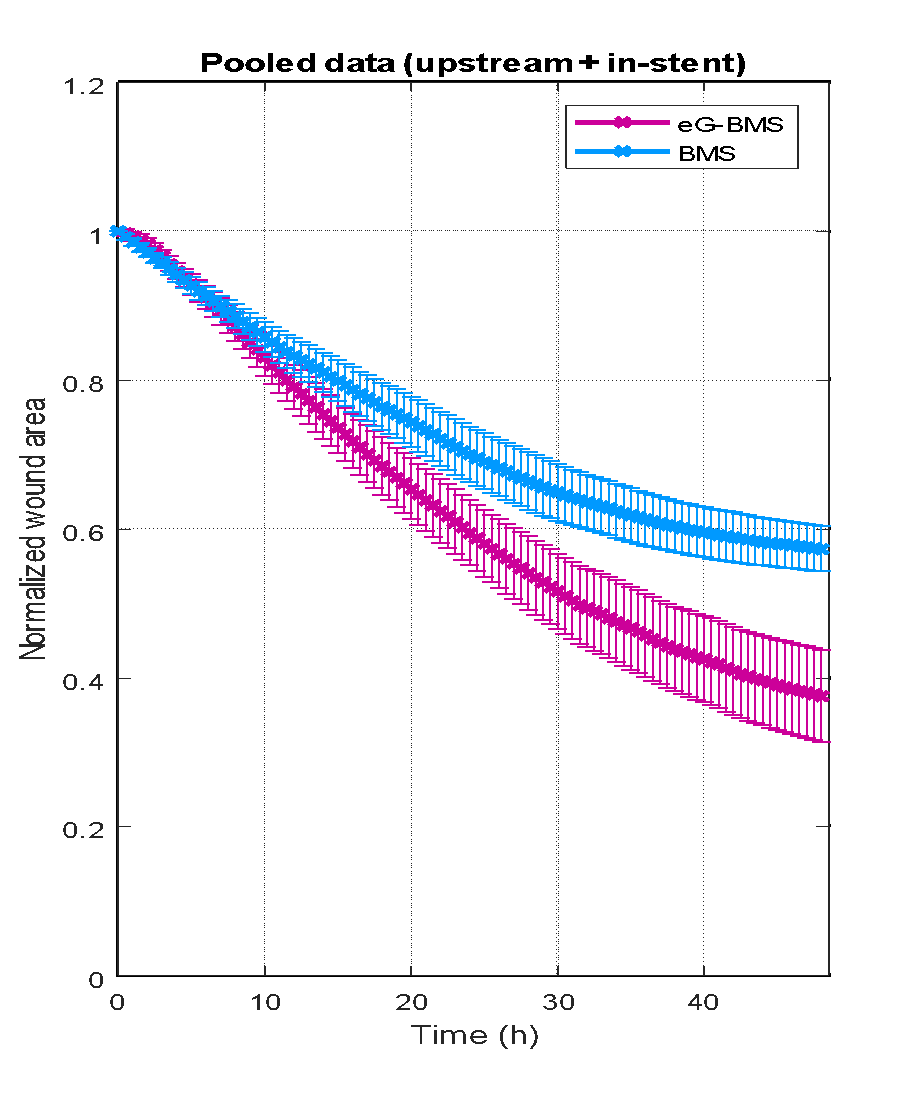 BMS
Wound width
eG Coating™
Time
Wound width
After PLGA resorption
eG™ base layer is inert and pro-healing1
eG™ base layer is permanent and protects the underlying metal stent from corrosion and heavy metal ion release
Endothelial cells
High magnification microcopy shows EC migration and proliferation for eG Coating
1Asano et al., Eurointervention, 14, e1306-e1315, 2020.
Restoration of the Endothelium Function at 90 days
Vision
Supreme HT
Xience
Synergy
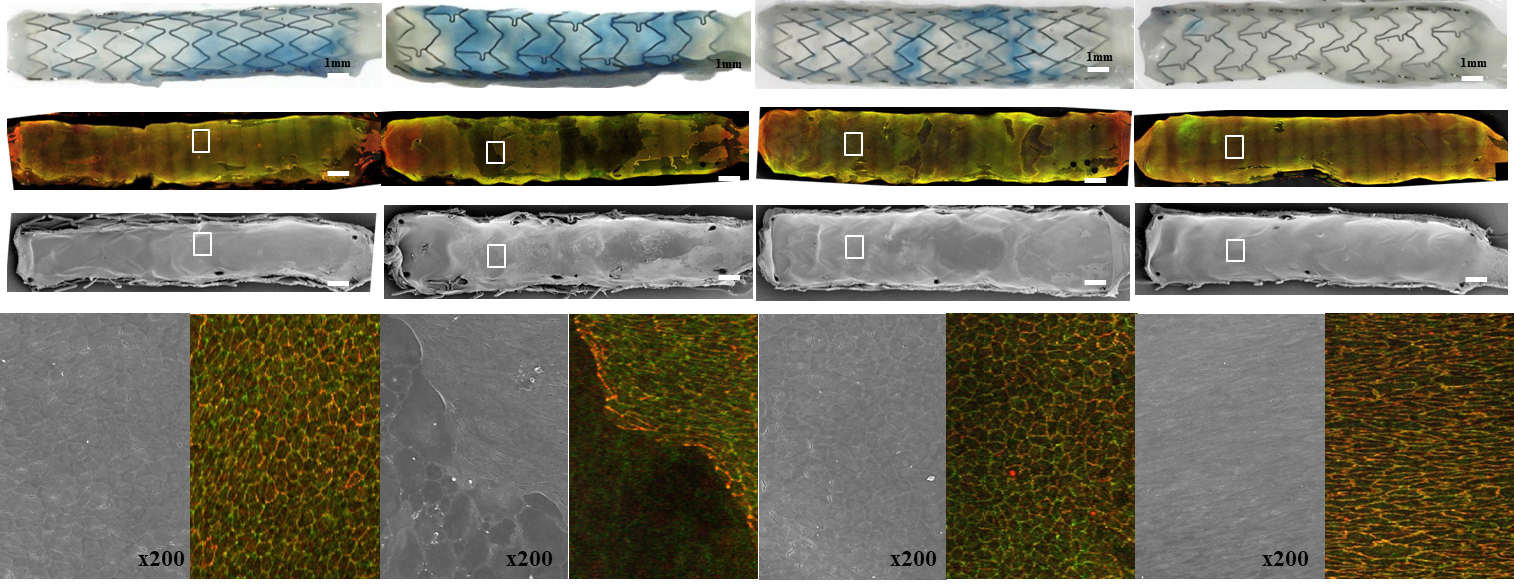 Evans Blue Uptake (%)
EC Barrier Co-Localization (%)
Endothelial Coverage in SEM (%)
99.5
± 0.3
99.9
± 0.1
98.7
± 1.2
93.7
± 8.5
97.1
± 4.6
81.3
± 19.0
5.7
± 4.9
77.7
± 22.6
34.1
± 14.2
64.8
± 25.6
23.2 
± 7.6
26.4
± 19.2
* p<0.05 vs Supreme, †p<0.05 vs Xience, ‡p<0.05 vs Synergy (generalized estimating equation)
Sakamoto A, Finn AV, Cardiovasc Revasc Med. 2020 Aug 13;S1553-8389(20)30481-4.
[Speaker Notes: In vivo animal study was conducted to examine the endothelial healing among the eG base layer coated stent (eG BuMA), fully loaded BuMA drug eluting stent (eG SES) and the first generation Cypher stent. The SEM images clearly showed that the eG BuMA and eG SES achieved complete endothelial coverage at 90 days in Rabbit model compared to the Cypher stent. eG base layer didn’t impair or even promote the endothelial coverage of the stents.]
PIONEER III Trial Design
Subjects with CCS and ACS (no STEMI)Up to 3 de novo native lesions in up to 2 major vessels
RVD ≥ 2.25 to ≤ 4.0 mm, Length ≤ 31 mm
N = 1632
2:1 Randomization 
 74 sites (US, CAN, JP, EU)
Xience/Promus
(DP DES)
n=544
Supreme
(HT-DES)
n=1088
Primary Endpoint
Clinical F/U
30d
6mo
12mo
2yr
3yr
4yr
5yr
Angio Baseline
Primary Endpoint: TLF (DoCE) = Cardiac Death, Target Vessel MI, ID-TLR at 12mo 
Powered Secondary Endpoints: TLF from 1-5 years by landmark analysis
Secondary Endpoints: Lesion, device success, TLF, TVF, TLR, MACE (all death, all MI*, any revascularization), Stent thrombosis (ARC defined) at each F/U time point
*Third universal MI definition
ClinicalTrials.gov Identifier: NCT02520180
Statistical Methods
Primary Endpoint
Non-inferiority test of TLF at 12 months 
Estimated control TLF rate = 6.5% (derived from 14 DES trials, 13,833 patients) 
Non-inferiority margin = 3.58% (preserves 60% of treatment effect of DES vs BMS)
One-sided type 1 error = 0.025
Expected attrition rate at 12 months = 5%  
Power = 80%
N= 1632 (HT-DES=1088, DP-DES=544, 2:1 randomization)
Farrington-Manning test
Powered Secondary Endpoint
Test of superiority of TLF between 1 to 5 years follow-up in a landmark analysis 
Population: 
Primary: Intention to treat population (ITT)
Secondary: Per protocol population
Study Organization
PIONEER III Contributing Centers
Europe
23 Sites
650 patients (40%)
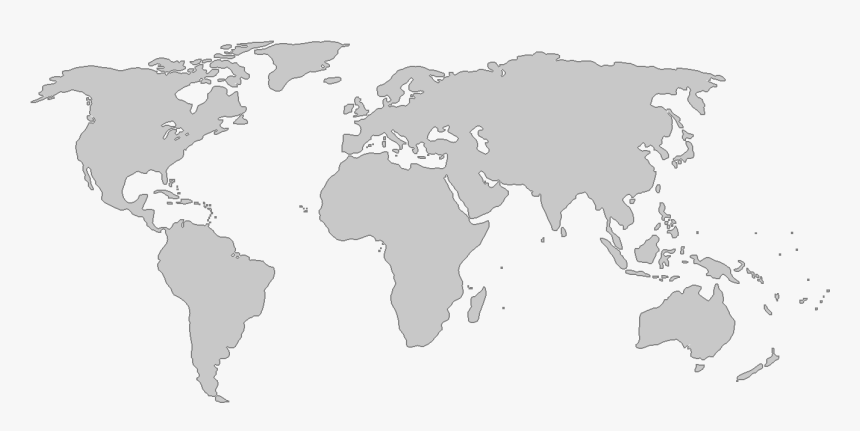 North America
37 Sites US and Canada
816 patients (50%)
Japan
14 Sites
163 patients (10%)
Consort Diagram
Randomized
(N = 1629)
HT-DES
(N = 1086)
DP-DES
(N = 543)
Died: 1
Withdrew: 0
LTFU: 0
Other:1
Died: 3
Withdrew: 1
LTFU: 0
Other:1
30 Day Follow-Up
1062/1081
(98.2%)
526/541
(97.2%
Died: 2
Withdrew: 2
LTFU: 0
Other:1
Died: 5
Withdrew: 6
LTFU: 1
Other: 1
6 Month Follow-Up
1053/1073
(98.1%
520/538
(96.7%)
Died: 7
Withdrew: 3
LTFU: 2
Other:1
Died: 6
Withdrew: 7
LTFU: 3
Other:1
1036/1069
(96.9%)
1 Year Follow-Up*
521/530
(98.3%)
Died: 7
Withdrew: 8
LTFU: 9
Other:1
Died: 9
Withdrew: 5
LTFU: 2
Other:1
*End of 1-year Visit Window
(365 Days + 30 Days from Randomization
Baseline Characteristics
Procedure Characteristics
# p=0.02; * Angiographic Core Lab assessed by QCA
Device Performance
Lesion success: <30% DS of the target lesion by QCA
Device success: lesion success with assigned device
DAPT Compliance: 99.1% Post procedure and 83% at 12 months
Chang et al. Position Statement for device success in PCI: EuroInt 2020;15:1190
TLF at 12 months (ITT)
Non-inferior
-2.0
-1.0
0.0
2.0
3.0
4.0
5.0
6.0
7.0
8.0 %
1.0
Zone of non-inferiority
Pre-specified margin = 3.58%
Upper one-sided 95% CI
Primary non-inferiority endpoint met
HT-DES
DP-DES
10
8
6
4
2
0
0
3
6
9
12
Time in Months
Number at risk:
HT DES
1,086
1,042
1,031
1,010
759
DP DES
543
518
511
507
378
Primary Endpoint (ITT)
HR: 1.05 [95% CI: 0.67, 1.66]
P-Value = 0.82
5.3%
5.0%
Target Lesion Failure (%)
Secondary Endpoints (ITT)
p = 0.45
p = 0.06
p = 0.18
All rates based on KM estimates
Composite Secondary Endpoints
Cardiac Death or Target Vessel  MI
HT-DES
DP-DES
10
HR: 0.76 [95% CI: 0.46, 1.25]
8
P-Value = 0.27
6
4.6%
4
3.5%
2
0
0
3
6
9
12
Time in Months
Number at risk:
HT DES
1,086
1,045
1,038
1,025
775
DP DES
543
518
512
508
379
%
p = 0.82
p = 0.87
All rates based on KM estimates
Stent Thrombosis (ITT)
All ST
p = 0.48
p = 0.22
Definite ST
Probable/Possible ST
All rates based on KM estimates
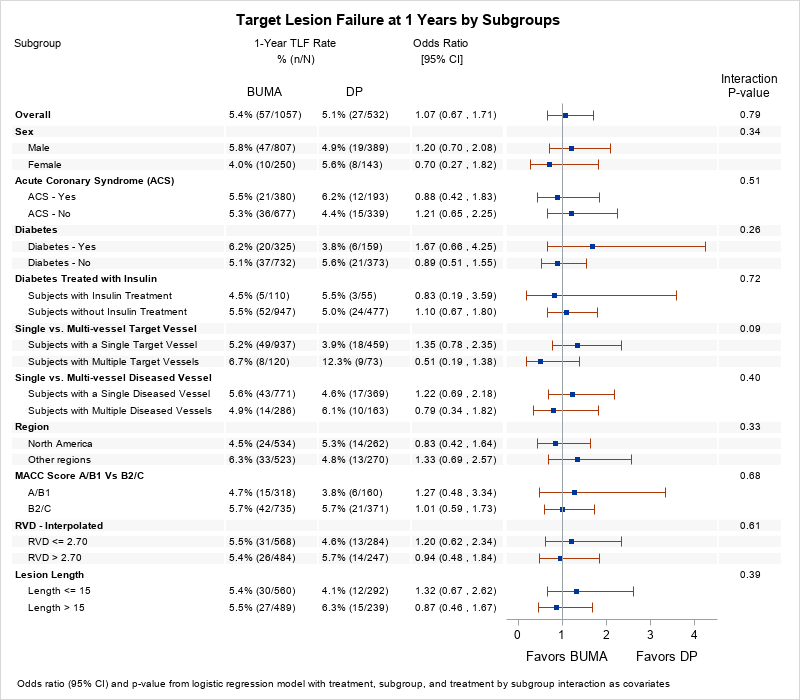 Pre-specified Subgroup Analyses
DP-DES
HT-DES
Favors HT-DES
Favors DP-DES
Target lesion failure (TLF) at 12 months: cardiac death, TV-MI, or clinically-driven target lesion revascularization (TLR)
Limitations
The trial was not powered for superiority at 12-months.  Differences in outcomes will be assessed in a powered landmark analysis from 1-5 years.
TLR rates were lower than previously reported (1%) in the control group and ID TLR was not significantly different. Caution should be used when comparing low frequency events that were not powered.
This was not an all comers study (STEMI, CTO, LM were excluded) limiting generalizability of results to all patients.
Conclusions
Among patients with acute and chronic coronary syndromes undergoing PCI, the novel Healing-Targeted DES was as safe and effective as the standard DP-DES

Safety measures of CV Death+TV MI and late ST numerically favor HT-DES compared to DP-DES

Whether these early safety measures with HT-DES therapy differentiate into significant clinical benefit in the longer-term will be assessed at 5 years follow-up